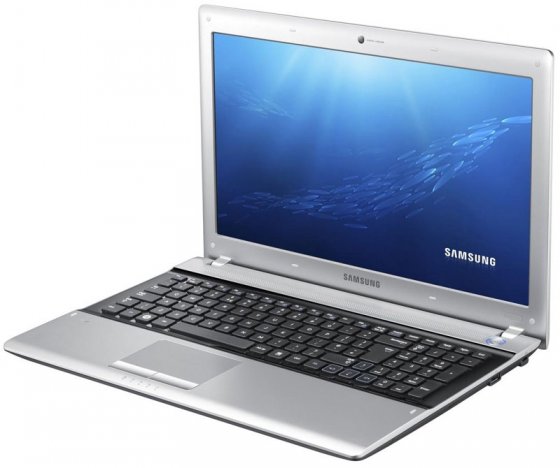 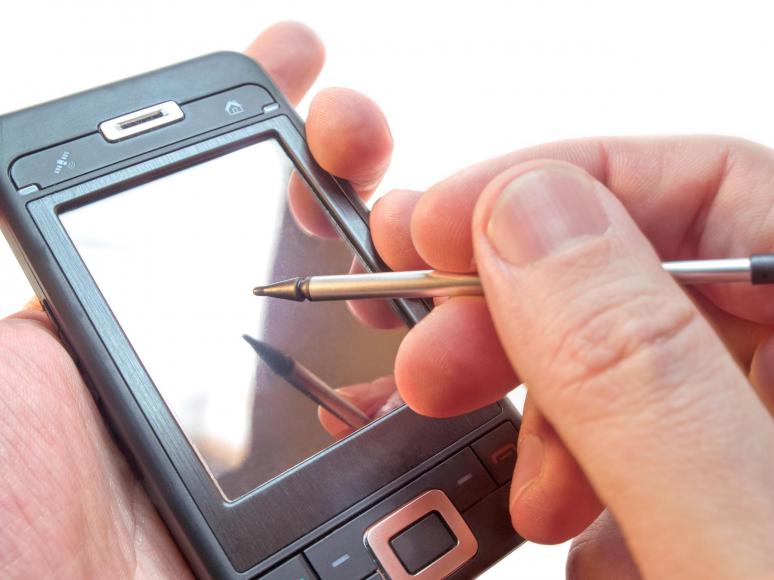 Зал                                         новейших технологий
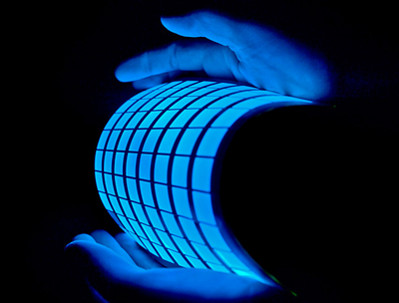 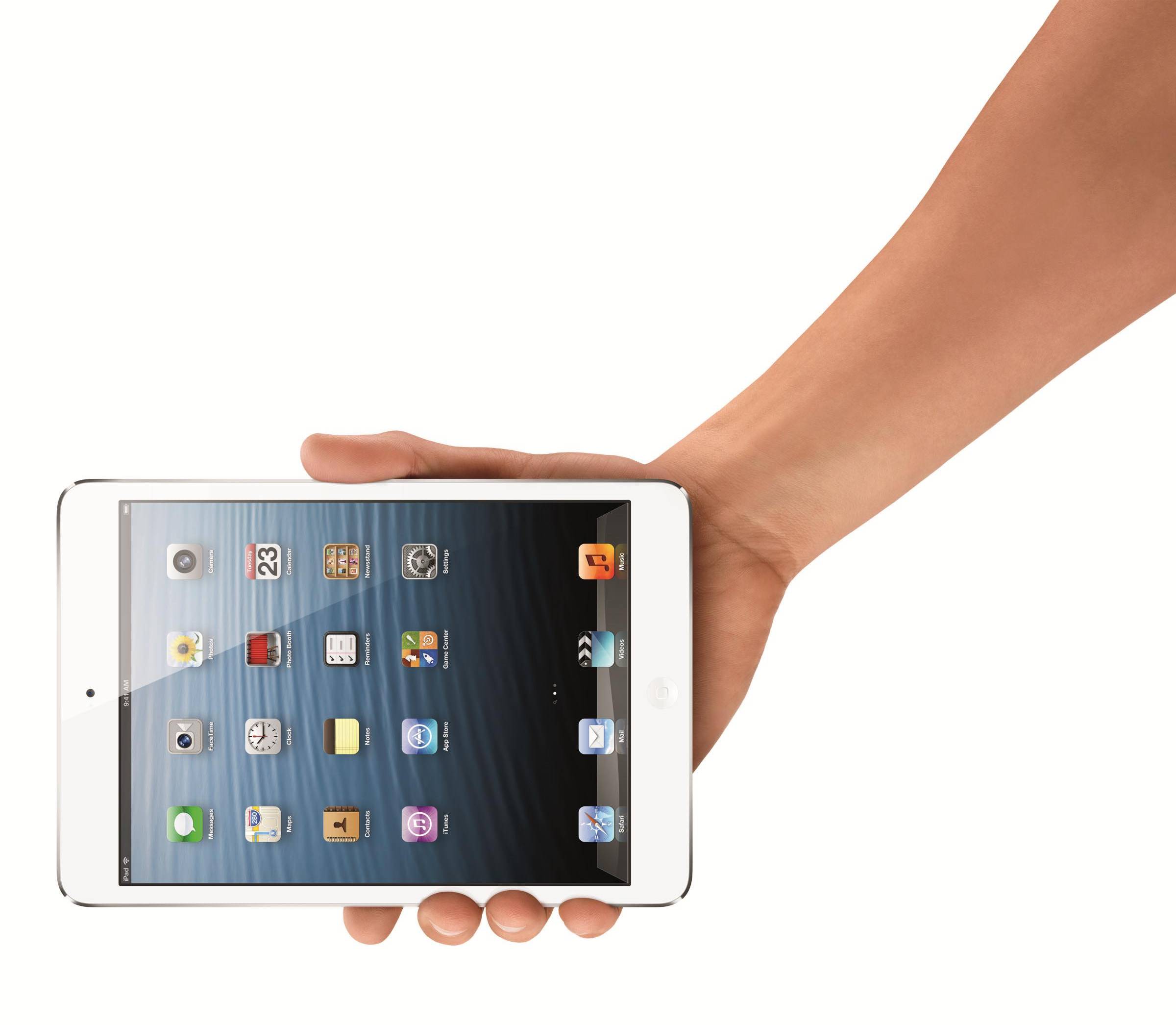 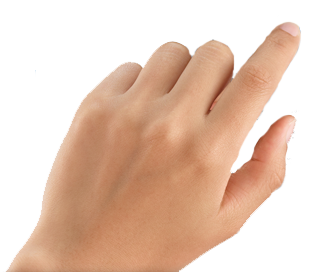 1611
Первое ополчение
1612
Второе ополчение.  Освобождение Москвы
1613
Избрание                          Михаила Романова на царство
1617
Столбовский мир России со Швецией
1618
Деулинское перемирие России с                           Речью Посполитой
1648
Соляной бунт
1649
Соборное Уложение
1650
Хлебный бунт
1662
Медный бунт
1667
Принятие Новоторгового устава